b.
I-
Costitutore



Iscrizione al registro nazionale delle varietà di vite
G.U. n.  del


Origine
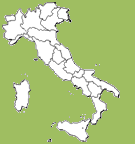 1
B. – Clone  I-
Da
Sono
A duplice attitudine
(*) Dati medi relativi al biennio
2
B. – Clone  I-